El Diseño Metodológico
Investigación Educativa 2020
Fabiola Maldonado- Mónica Llaña
Definiciones metodológicas
Tipo de investigación según paradigma  
Tipo de investigación según alcance
Diseño de investigación 
Tipos de muestra
Técnicas e instrumentos de producción de información
Técnicas de análisis de la información producida
Tipo de investigación según paradigma
Importante recordar:
Khun define paradigma «como realizaciones científicas universalmente reconocidas que, durante cierto tiempo, proporcionan modelos de problemas y soluciones a una comunidad científica.» (1986:13)
Guillermo Briones, desde las Cs. Sociales señala que un paradigma de investigación es una concepción del objeto de estudio de una ciencia, de los problemas para estudiar, de la naturaleza de sus métodos y de la forma de explicar, interpretar o comprender los resultados de la investigación realizada. 

En ciencias sociales conviven diversos paradigmas, que compiten en su modo de comprender sus disciplinas y problemas. Estos paradigmas tienen diferentes supuestos ontológicos, epistemológicos, axiológicos y metodológicos, que dan cuenta del andamiaje que sustentará el desarrollo de la investigación
Los paradigmas más frecuentes son:
Paradigma Cualitativo-> Comprensivo
Paradigma Cuantitativo-> Explicativo
[
1] Briones Aedo, G. (1994). Incompatibilidad de paradigmas y compatibilidad de técnicas ciencias sociales. Revista de Sociología, (9). doi:10.5354/0719-529X.1994.27641. Pagina 26.
[1]
Guba, E.G. and Lincoln, Y.S. (1988). Do inquiry paradigms imply methodologies? In D.M. Fetterman (Ed.), Qualitative approaches to evaluation in education: The silent scientifíc revolution. New York: Praeger. En Briones Aedo, G. (1994). Incompatibilidad de paradigmas y compatibilidad de técnicas ciencias sociales. Revista de Sociología, (9). doi:10.5354/0719-529X.1994.27641 Pagina 27.
2. Tipo de investigación
3. Diseño de investigación
4.1 La muestra cuantitativa(Briones 1996)
4.1 La muestra cuantitativa (Briones 1996)
Población o universo (N).
Marco de muestreo: como se elige
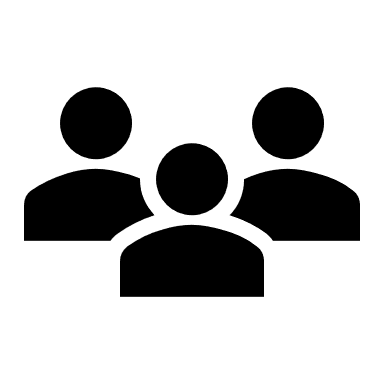 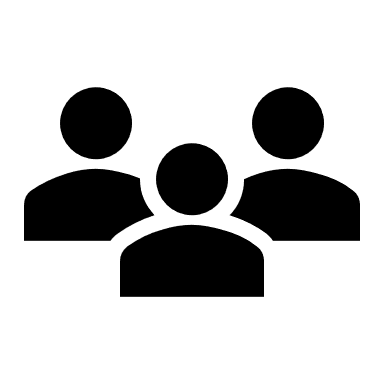 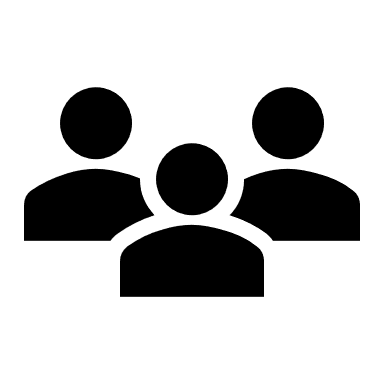 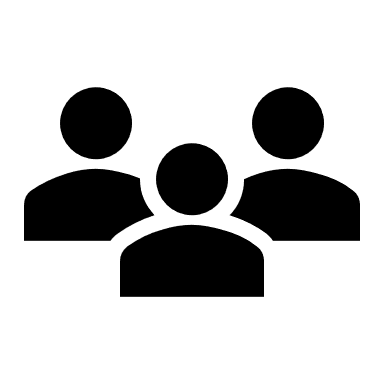 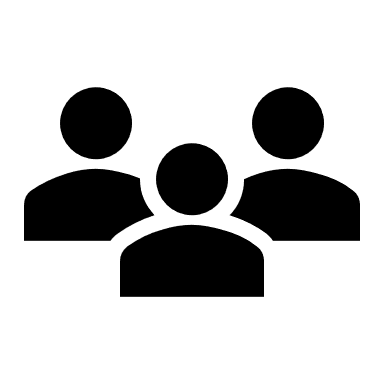 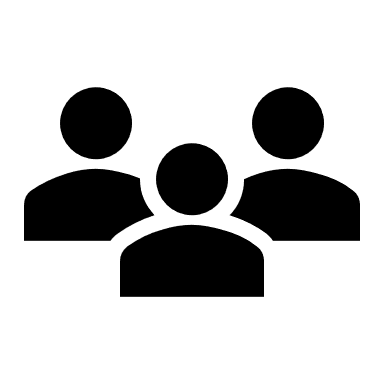 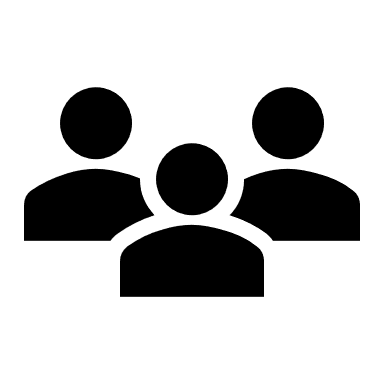 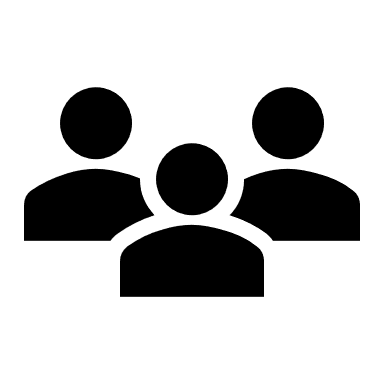 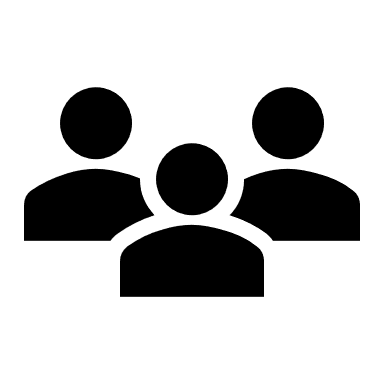 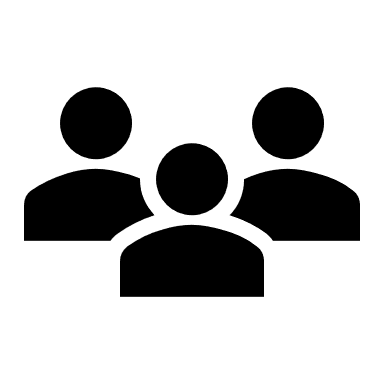 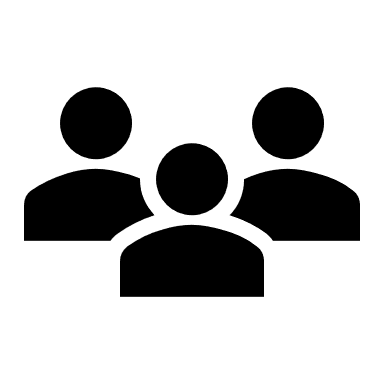 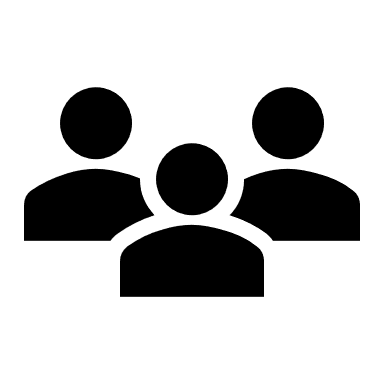 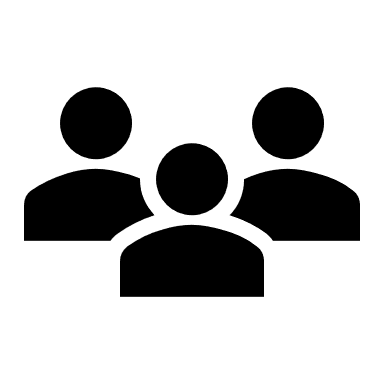 Muestra (n)
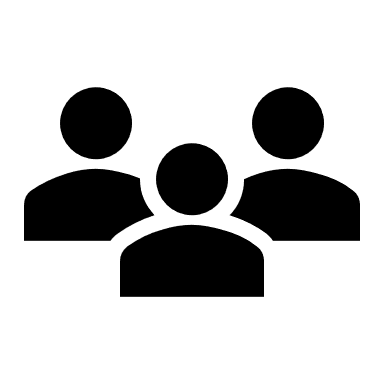 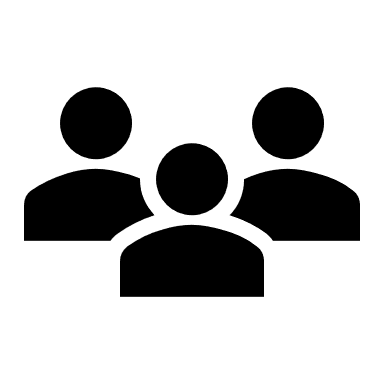 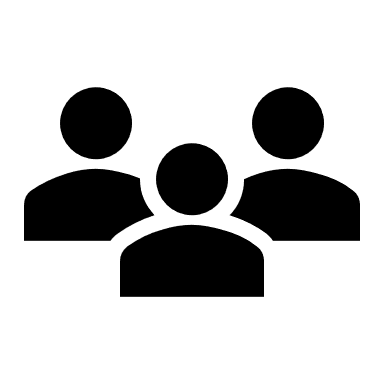 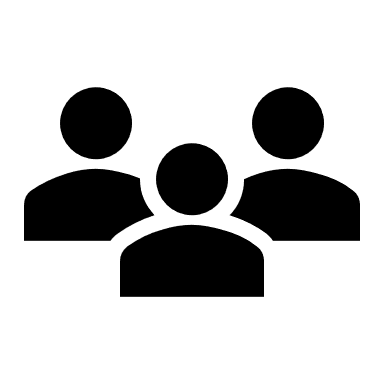 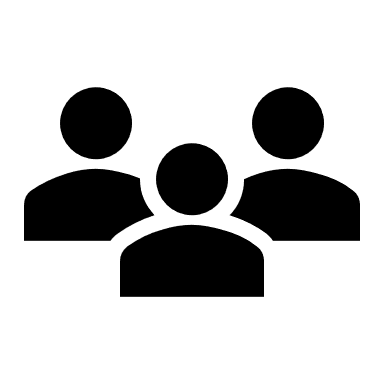 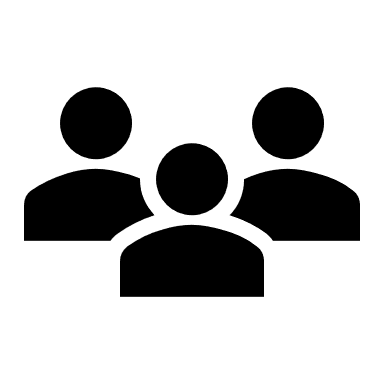 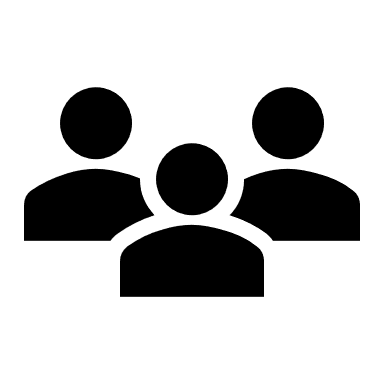 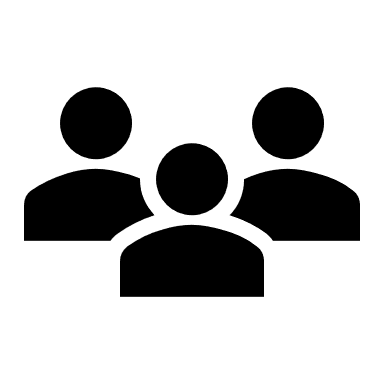 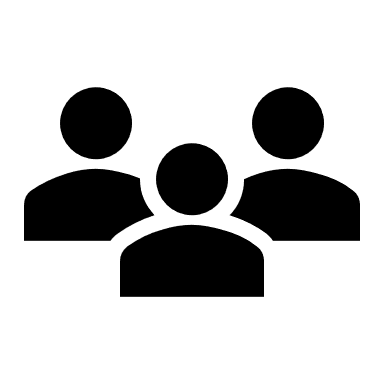 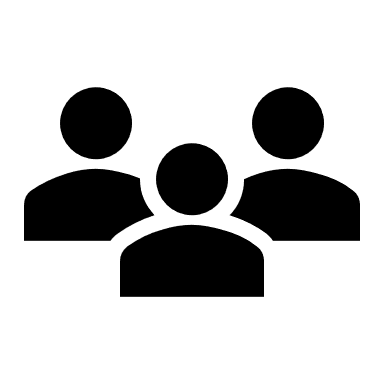 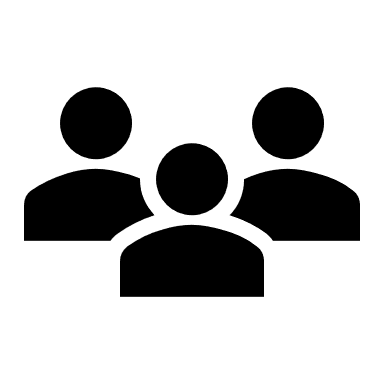 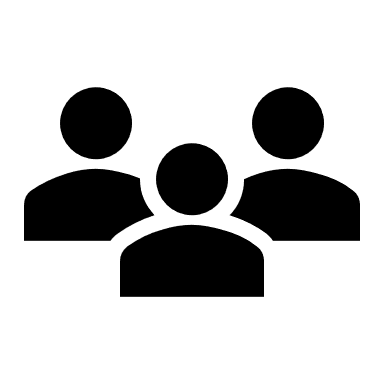 Unidad de muestra: la persona
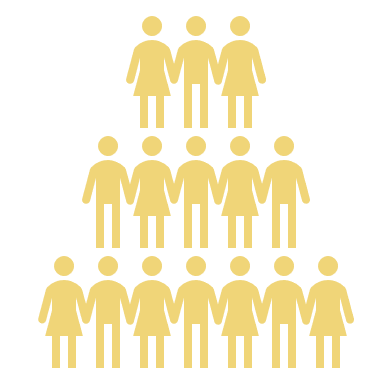 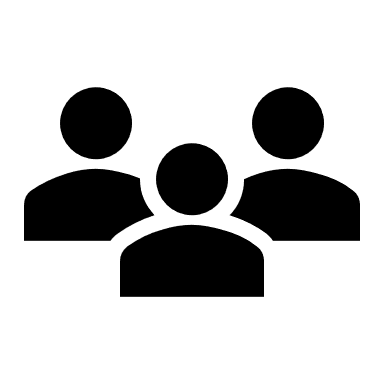 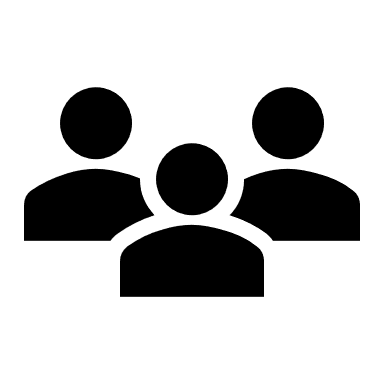 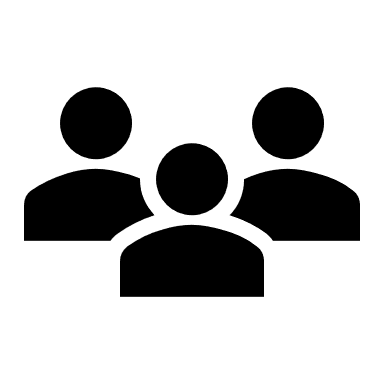 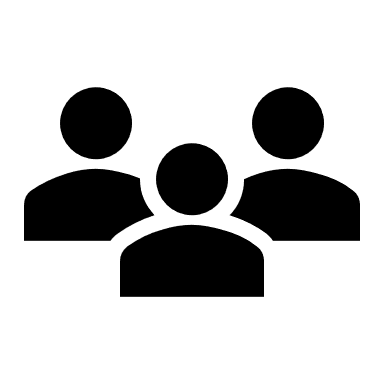 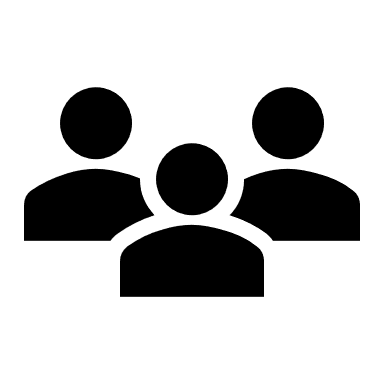 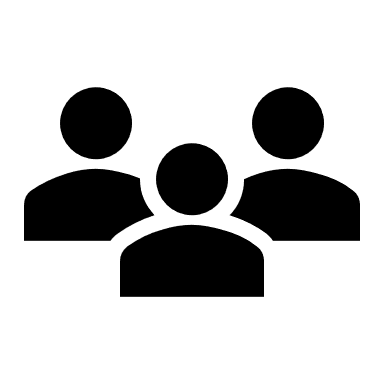 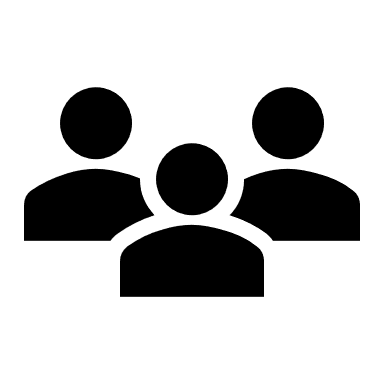 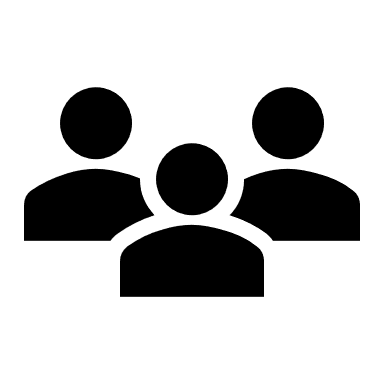 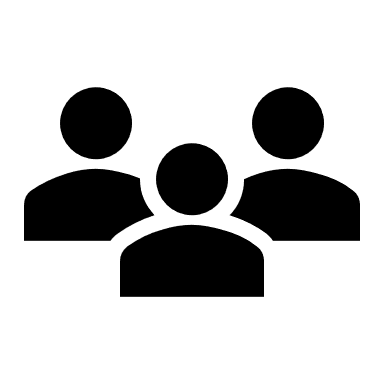 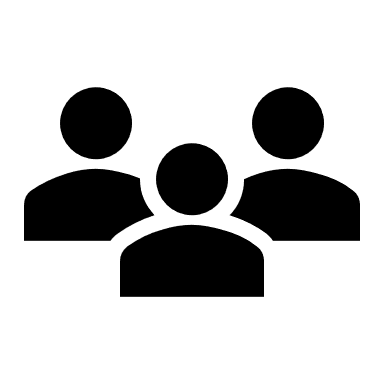 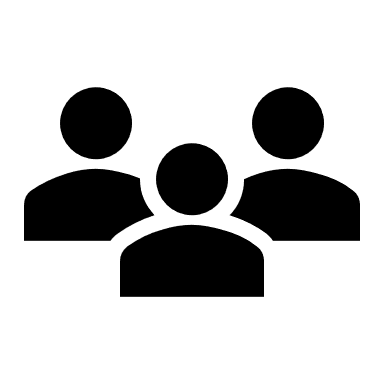 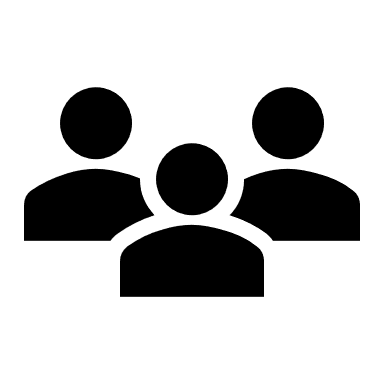 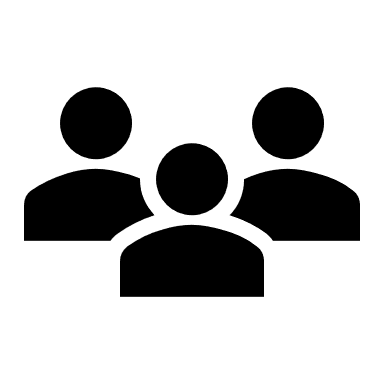 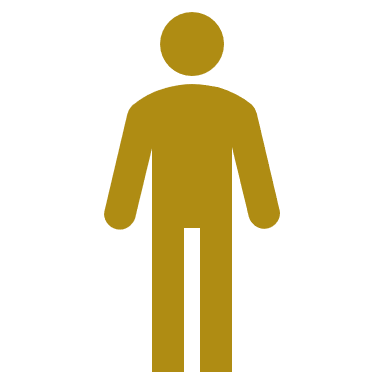 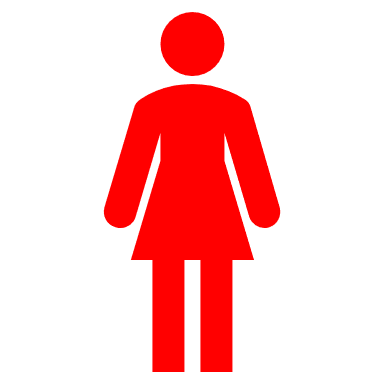 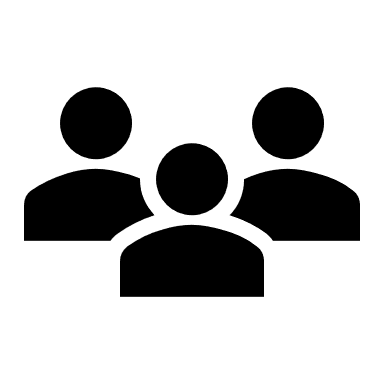 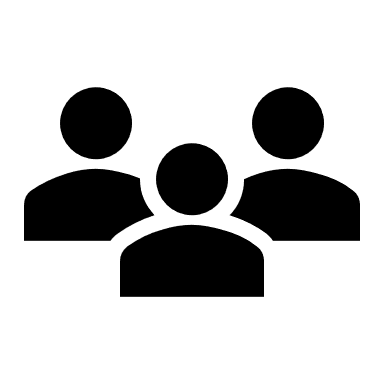 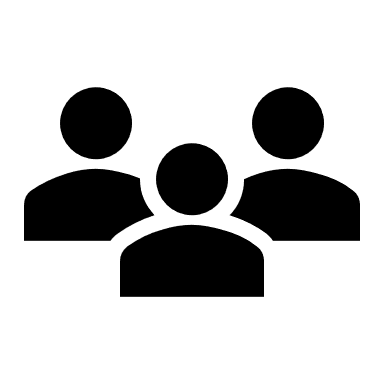 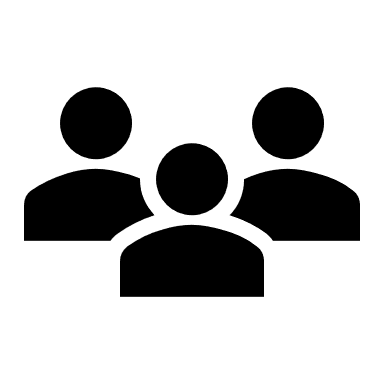 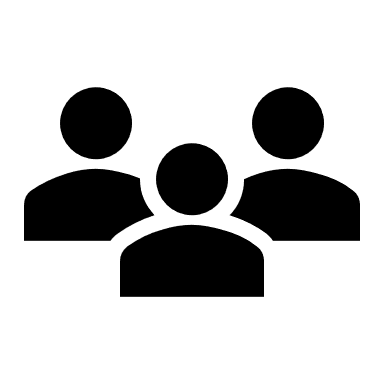 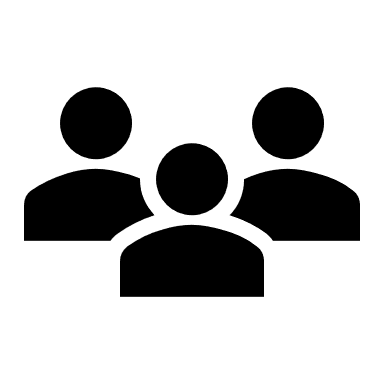 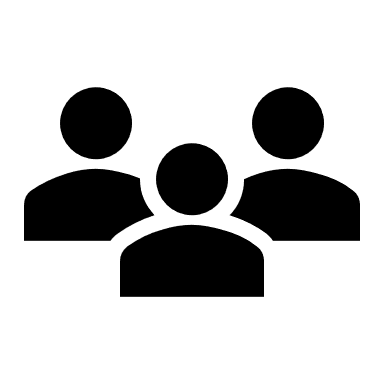 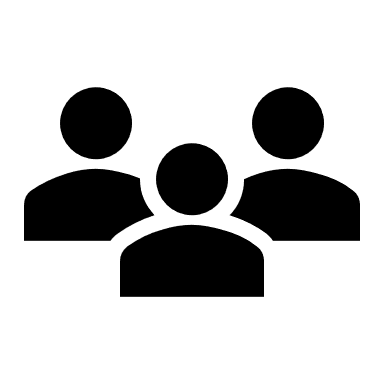 4.2 Tipos de muestreo cualitativo
Departamento de Sociología II. Universidad de Alicante. 
https://personal.ua.es/es/francisco-frances/materiales/tema4/tipos_de_muestreo_cualitativo.html
5. Técnicas e instrumentos de producción de información
6. Técnicas de análisis de la información producida